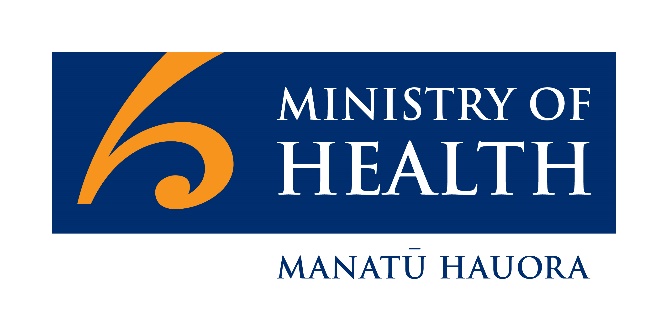 System Transformation
The transformation of New Zealand’s disability support system
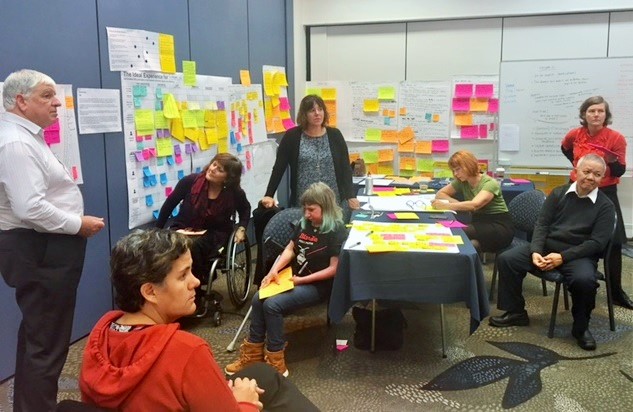 Prepared for the Japanese Young Core Leaders Programme

October 2017
Overview
Enabling Good Lives  (case for change)

Co-design process: how it worked

High-level design 

Next steps
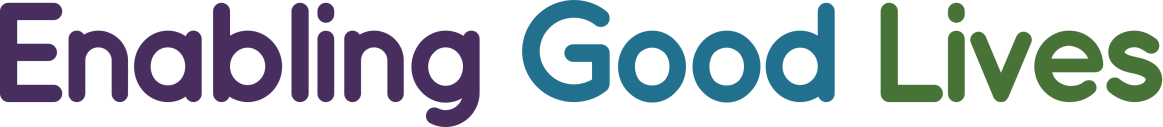 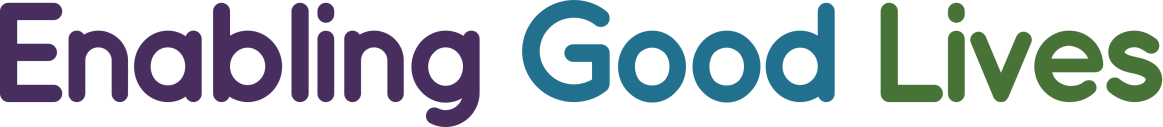 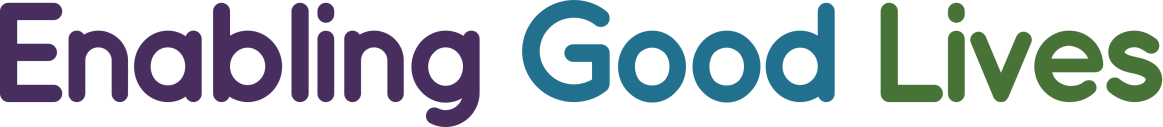 Case for change
Disabled people wanting greater choice and control

System - one size fits all

Government funding fragmented 

Rising costs - $1.2 billion 

Poorer outcomes
Enabling Good Lives
Vision 
Principles
Self determination
Beginning early
Person-centred
Ordinary life outcomes
Mainstream first
Mana (self esteem) enhancing 
Easy to use
Relationship building
2013 - Two demonstrations
Co-design: how it worked
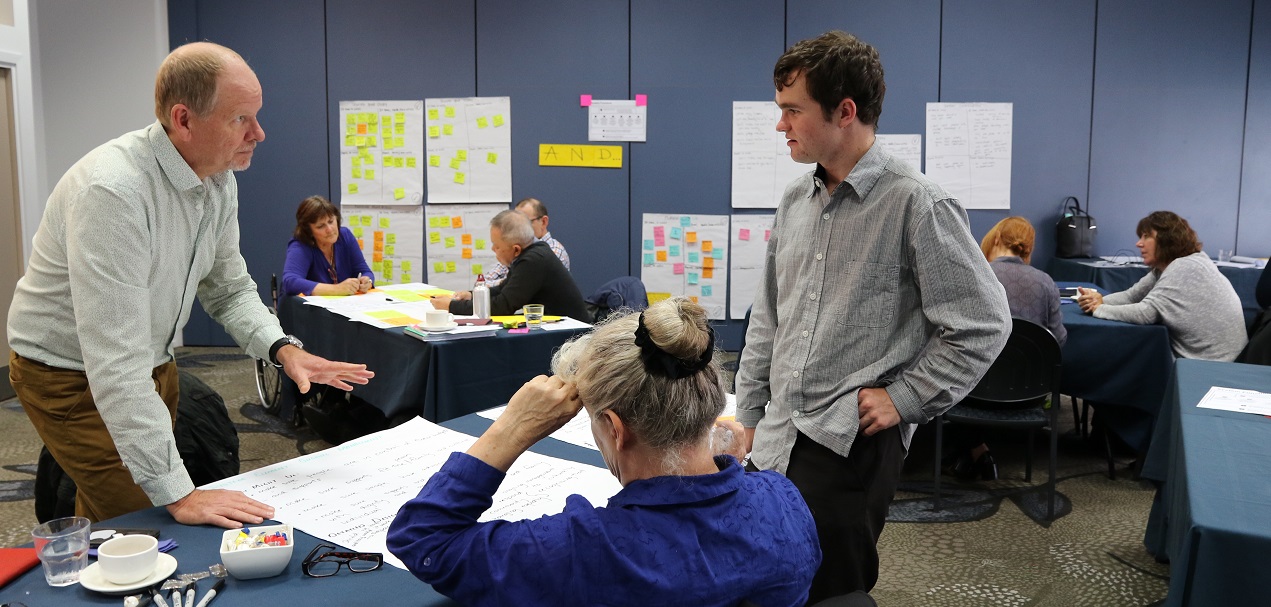 Co-design group -
Five disabled people
Two representatives with disabled family members
Two from disability service organisations
Four officials
Guidelines
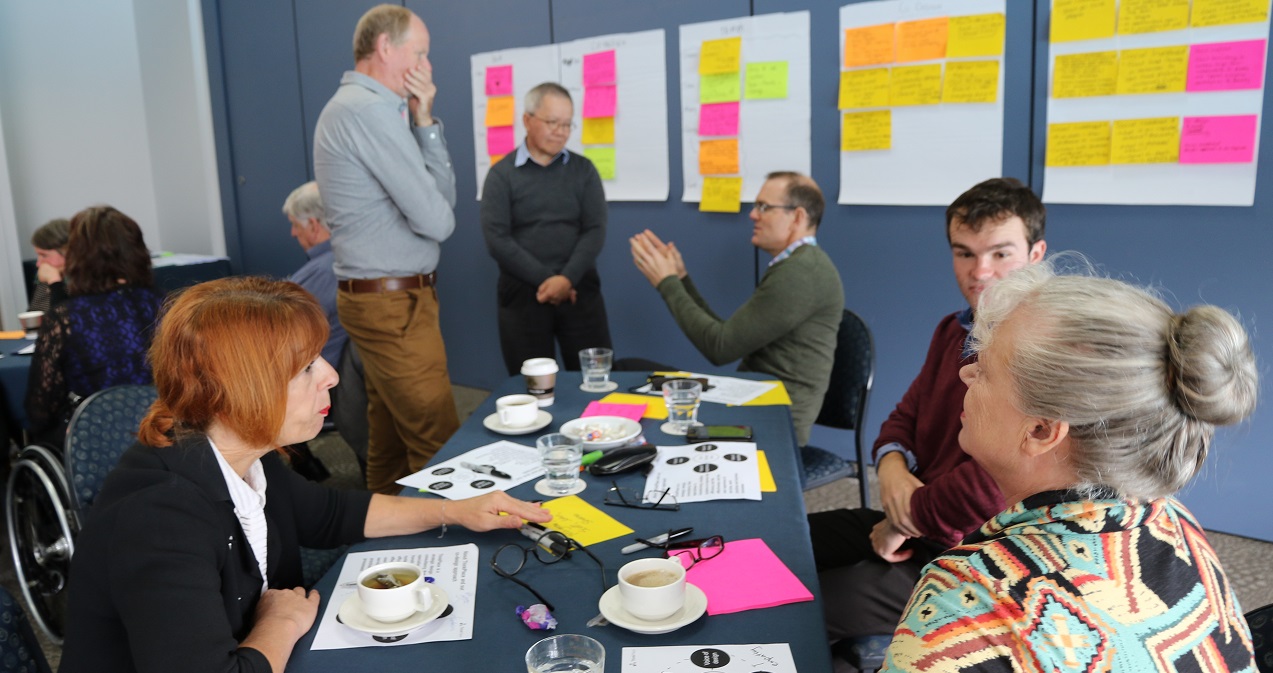 Based on EGL vision & principles

Learn from trials and evidence

Social investment approach

Transform system, not add layers

Cross-government disability support

Capped funding
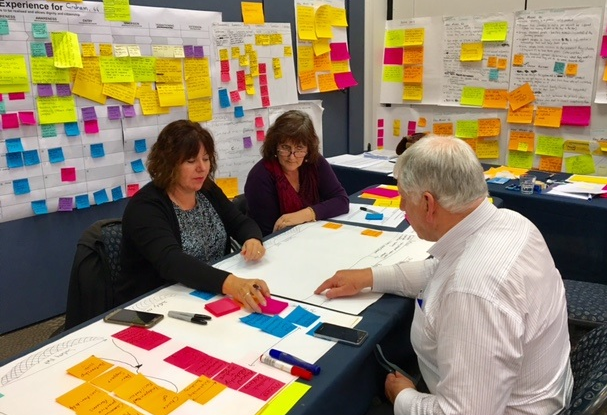 High-level design
Disability Information hub and Outreach 
Disabled people and whānau (family) capability building
New funding model
Expanded peer and whānau (family) networks
 includes support for people with only paid people in their lives
Personal information profile and tool
Reduced monitoring 
Depends on level of funding
National and local governance groups 
with disabled people/whānau (family) taking part
Why MidCentral?
People use Disability Support Services
Māori population
City and rural
No previous trials
Ready to change
Detailed design
Continuing co-design

20+ working groups
	1/3 disabled people 

Virtual testing groups

Disability community inputs 

Governance group
More information http://www.enablinggoodlives.co.nz/